«Наш любимый город»

Познавательное развитие
(младший дошкольный возраст)
ФЭМП(математика).


МДОУ «Детский сад №48»
Воспитатель: Соболева Н.С.
Задачи: 
-Продолжать формировать умение детей классифицировать геометрические фигуры по двум признакам: по форме и цвету.-Формировать умение сравнивать, анализировать, делать простейшиевыводы;- Способствовать формированию у детей начал логического мышления;-Воспитывать у детей умение работать сообща, замечать свои ошибки.
2
«Город волшебных фигур»
В: (Имя ребенка), сегодня утром к нам домой пришло письмо из города «Волшебных фигур», вот оно, сейчас я тебе  его прочитаю. 
           Содержание письмаДорогой друг, у нас в городе произошло несчастье: злой волшебник Квадратус перепутал все фигурки, и теперь фигурки не знают, в каких домиках они живут. Фигурки загрустили и плачут, помоги нам, пожалуйста, найти свои домики!С уважением королева города.
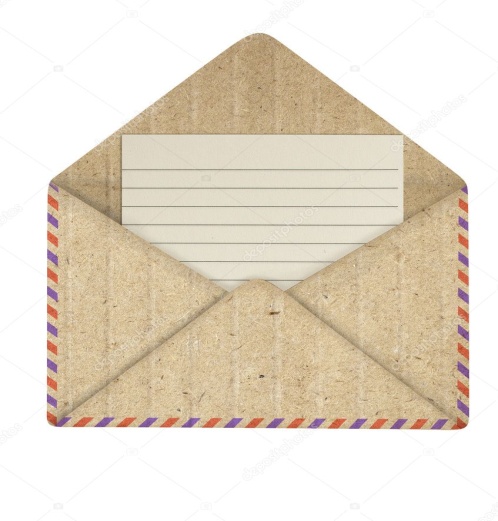 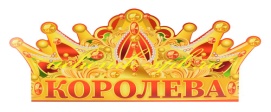 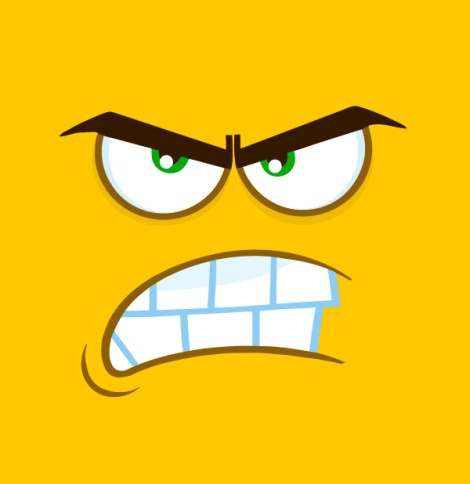 3
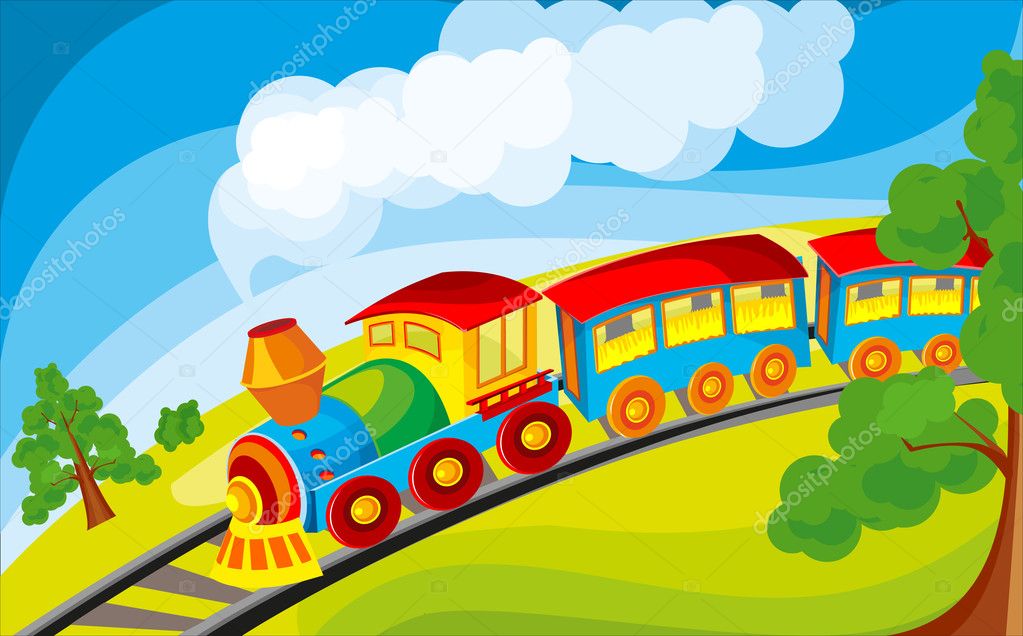 В: (Имя ребенка), поможем жителям города «Волшебных фигур» найти свои домики?
Р: Да.В:Тогда отправляемся в путешествие, а до города «Волшебных фигур» мы доедем на паровозике. Занимай вагончик. Итак, в путь! Вот мы и доехали до города «Волшебных фигур»!
4
В:Посмотри, какой ужас: все фигурки перепутаны, а домики пустые. Давайте поможем фигуркам попасть в свои домики.
Ребенок  выполняет задание.Взрослый  по ходу выполнения задания задаёт вопросы. Какого цвета у тебя фигурка? Какая  фигурка живет  в этом домике?  И т. п.
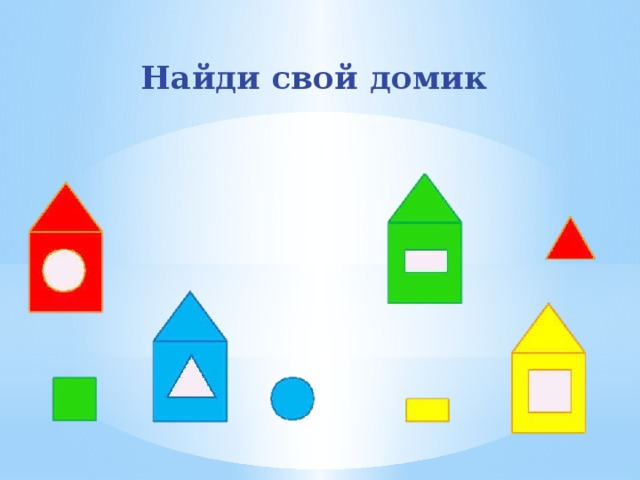 5
В: Ты молодец, ты справился, я в тебе не сомневалась!Все фигурки рады, они опять живут в своих  домиках. Только вот в городе две фигурки перестали дружить, они поссорились, потому что не знают, чем они похожи, а чем отличаются. Поможем им подружиться?
Р: Да.
В:Посмотри на эти фигурки.
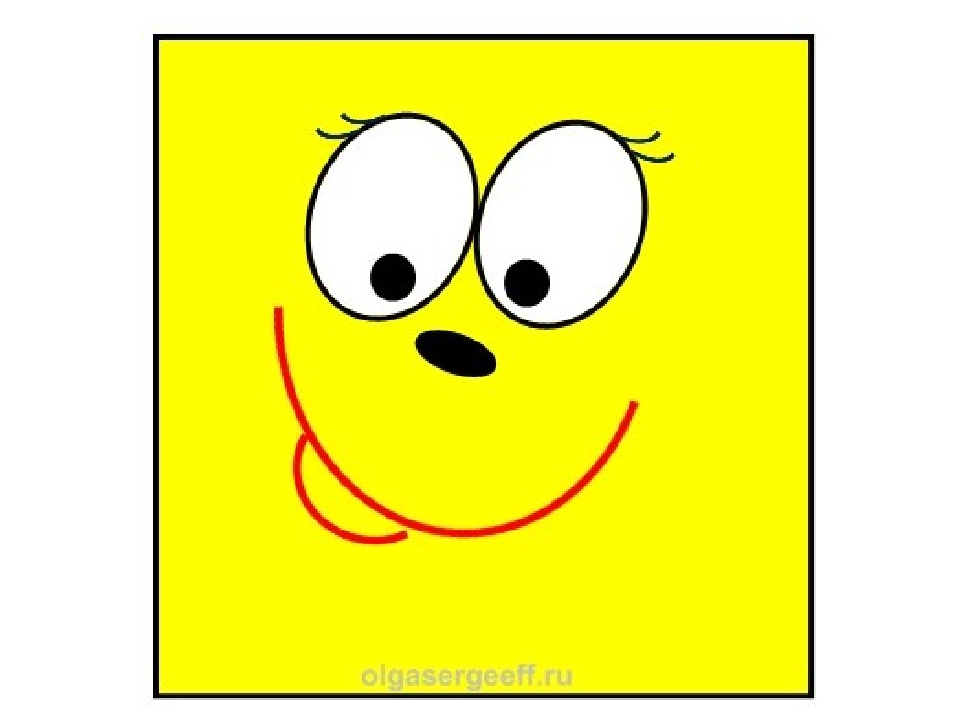 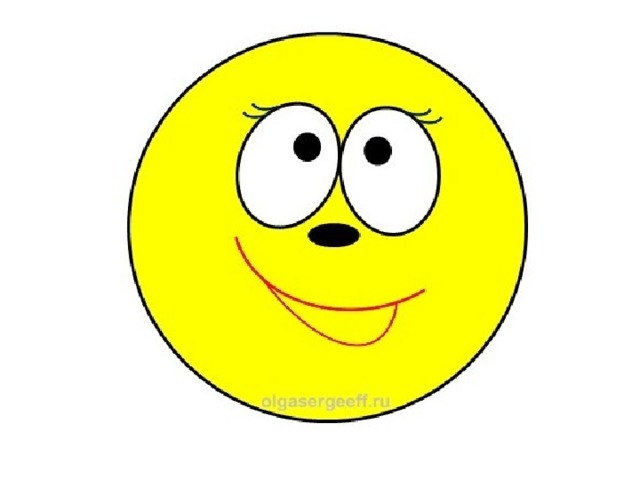 6
В:Посмотри, (имя ребенка), чем похожи эти фигурки? Какого они цвета?
Р: Желтого.В:Чем отличаются эти фигурки?
Р:Квадрат и круг.В: У квадратика что есть? Он может катиться?
Р:У квадрата есть углы, он не может катитьсяВ: А у круга есть уголки? Он может катиться?
Р: Нет углов, он может катится.
А теперь немного отдохнем.
7
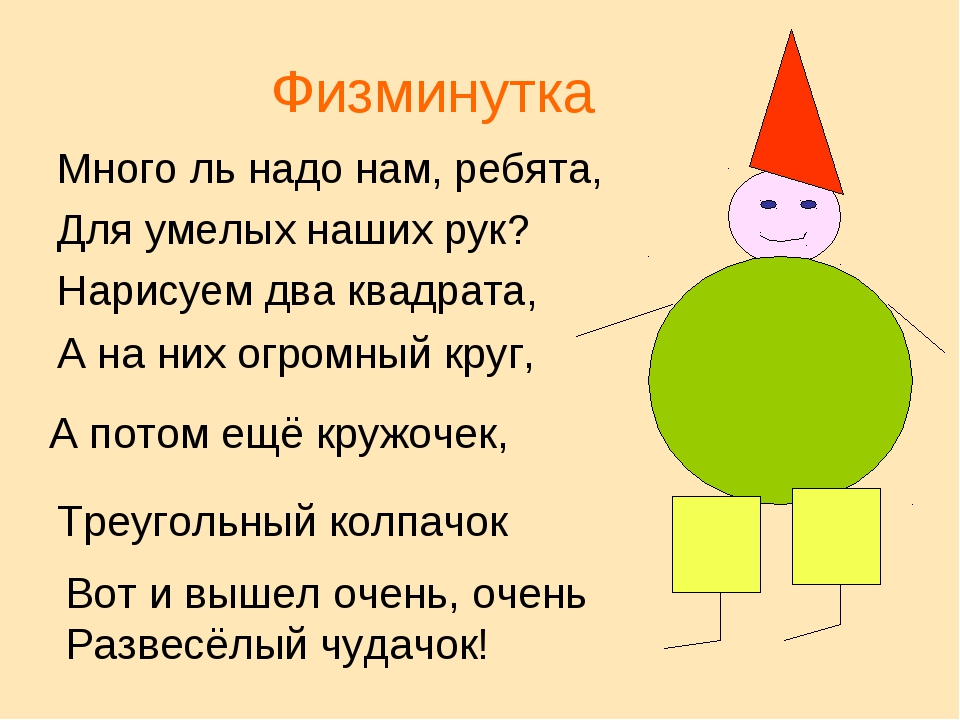 8
В:Какой  ты молодец, подружил фигурки, а теперь отнесём их в свои домики. В какой домик ты понесёшь эту фигурку? А эту?В: Молодец!
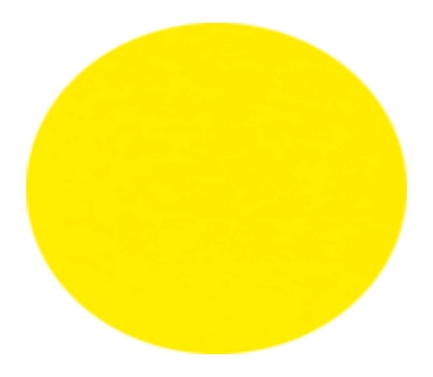 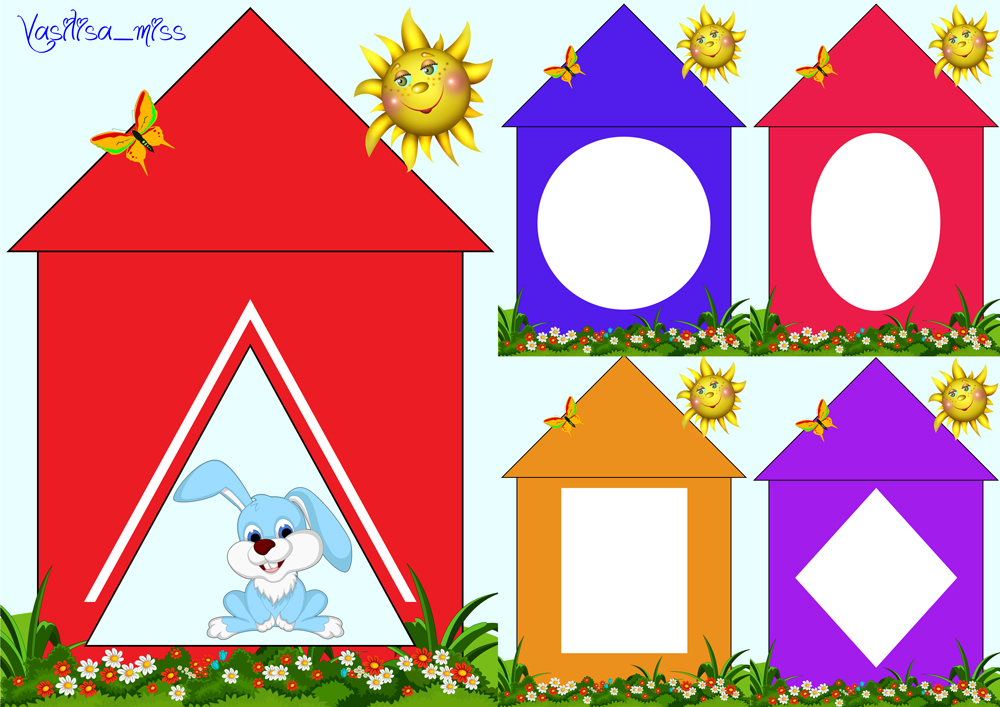 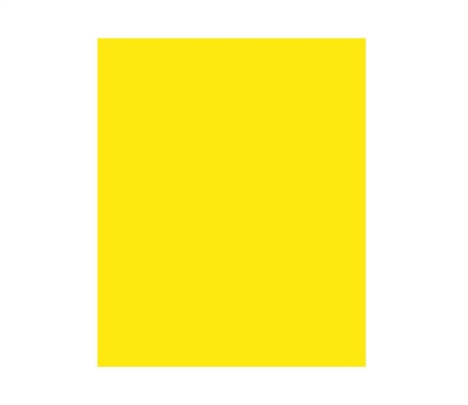 9
В:(Имя ребенка), у королевы города «Волшебных фигур» есть бусы, но они рассыпались, а королеве никак нельзя без бус. Поможем собрать бусы для королевы?В: Проходи к столу, садись. (Ребенок выполняет задание: «Бусы для королевы», по карточкам необходимо найти нужную фигурку.)Взрослый  задаёт ребенку  вопросы по ходу выполнения задания: Какая это фигурка? Эта фигурка зеленая? Эта фигурка треугольник?
10
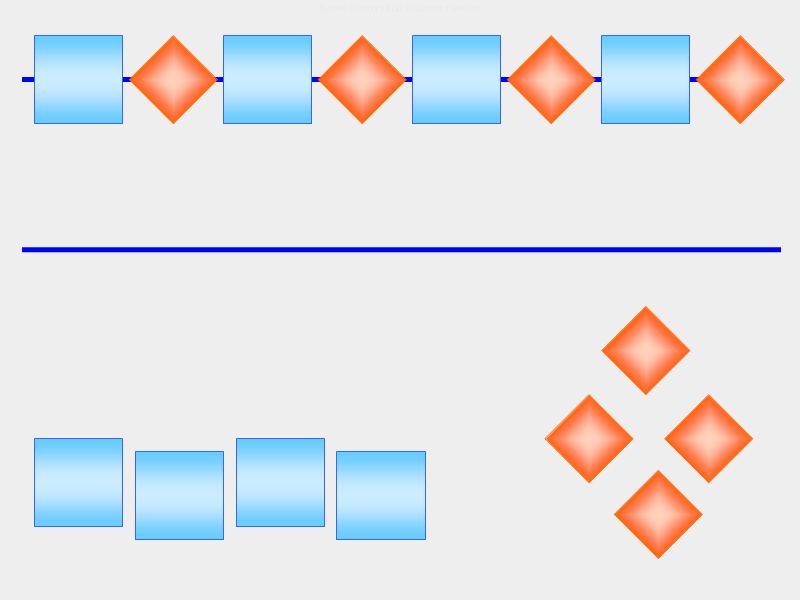 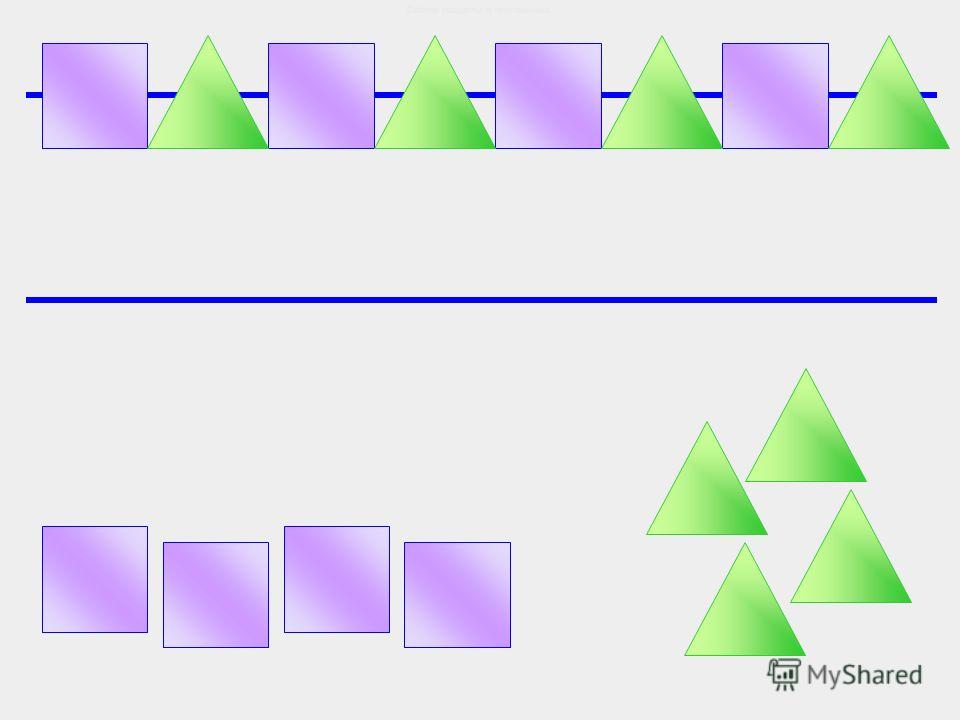 11
В: Молодец, (имя ребенка), ты справился с заданием. Королева довольна, теперь у неё есть её бусы!(Имя ребенка), я тобой очень довольна! Ты так замечательно работал, помог фигуркам, что фигурки стали, как живые, они улыбаются и благодарят тебя.
А нам пора возвращаться домой. До свидания.
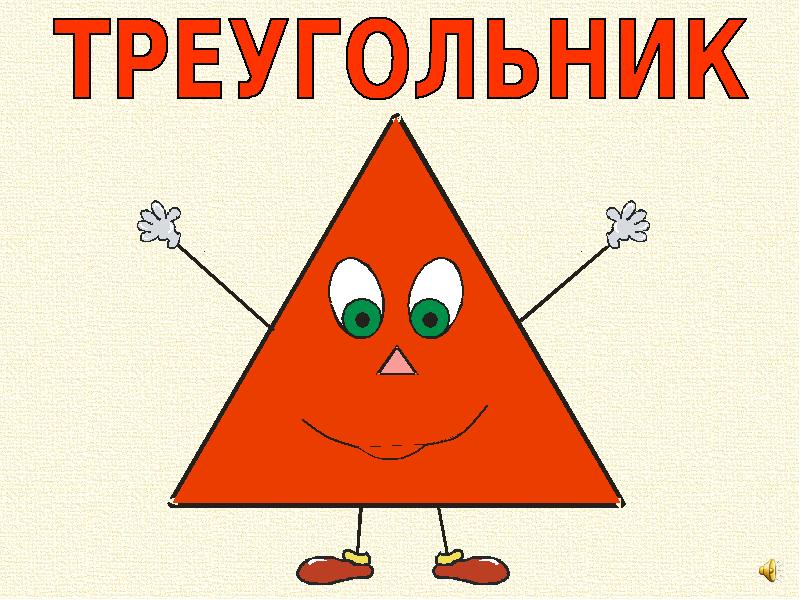 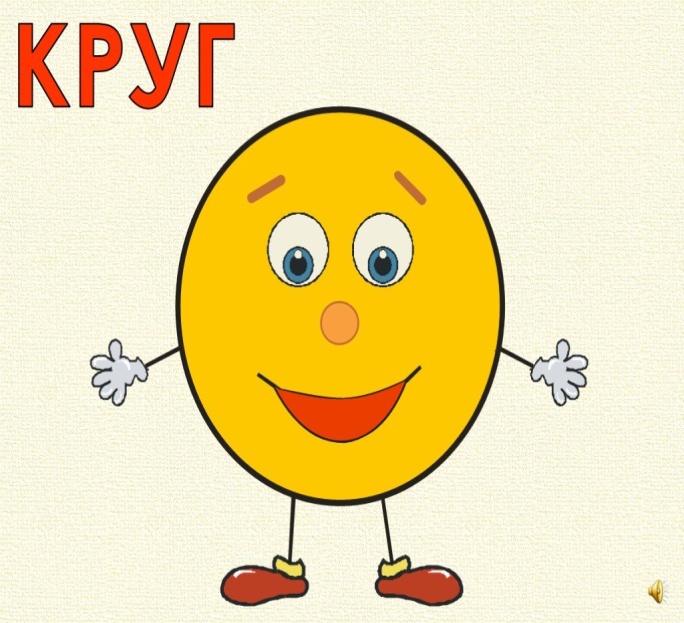 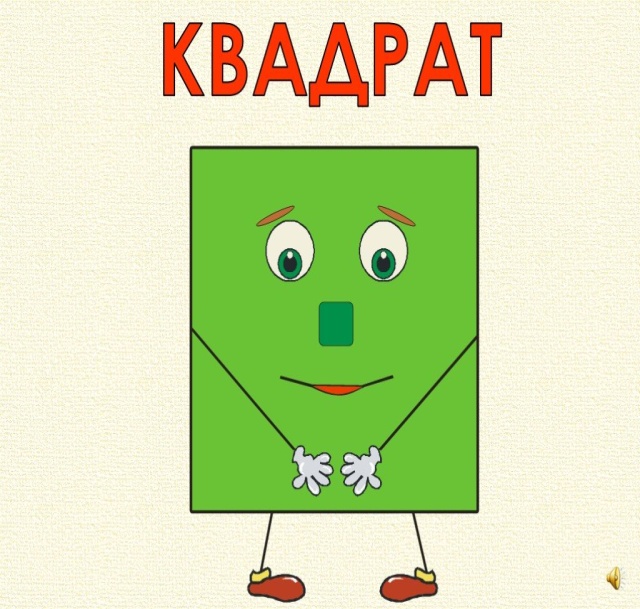 12
Рефлексия: Что нового ты узнал? С кем ты познакомились в путешествии?
Источник: ФЭМП младший дошкольный возраст Позина В.А.
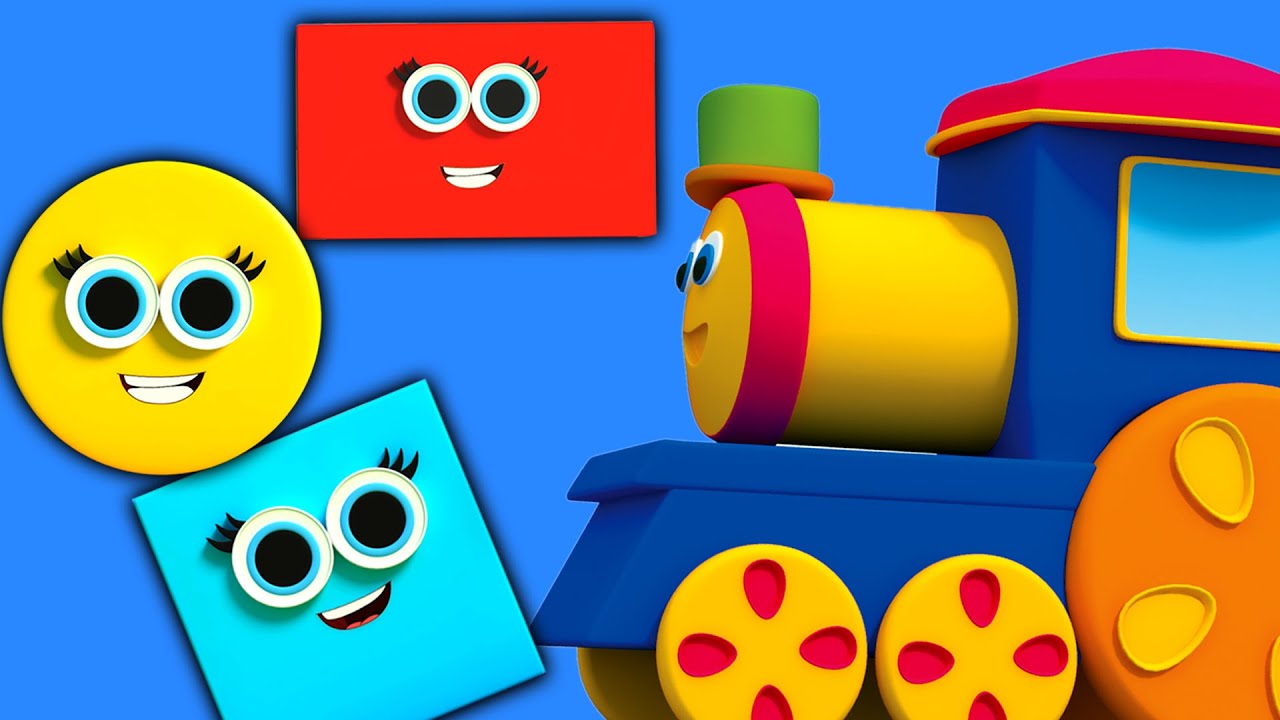 13